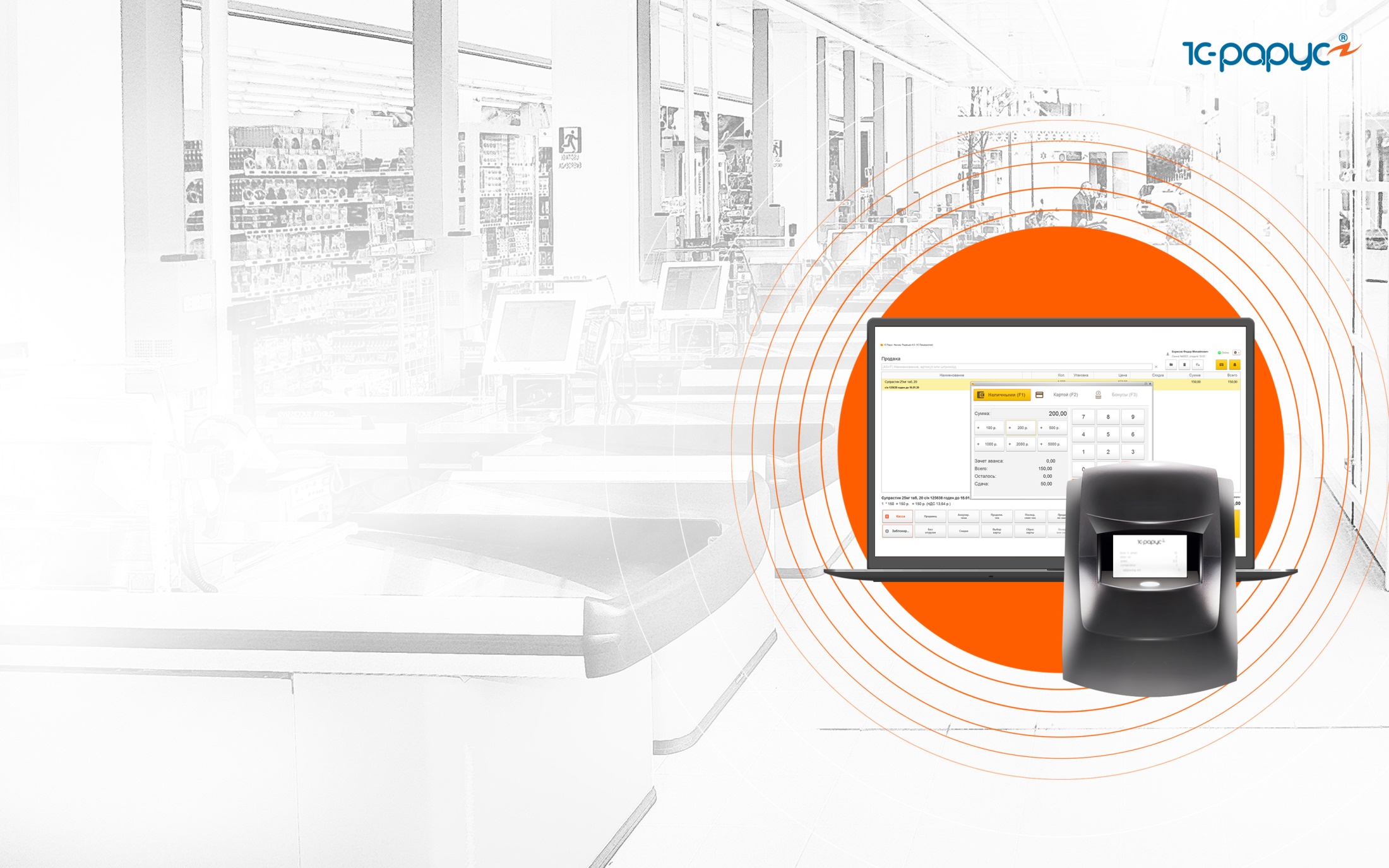 1С-Рарус: Кассир
Функциональная презентация
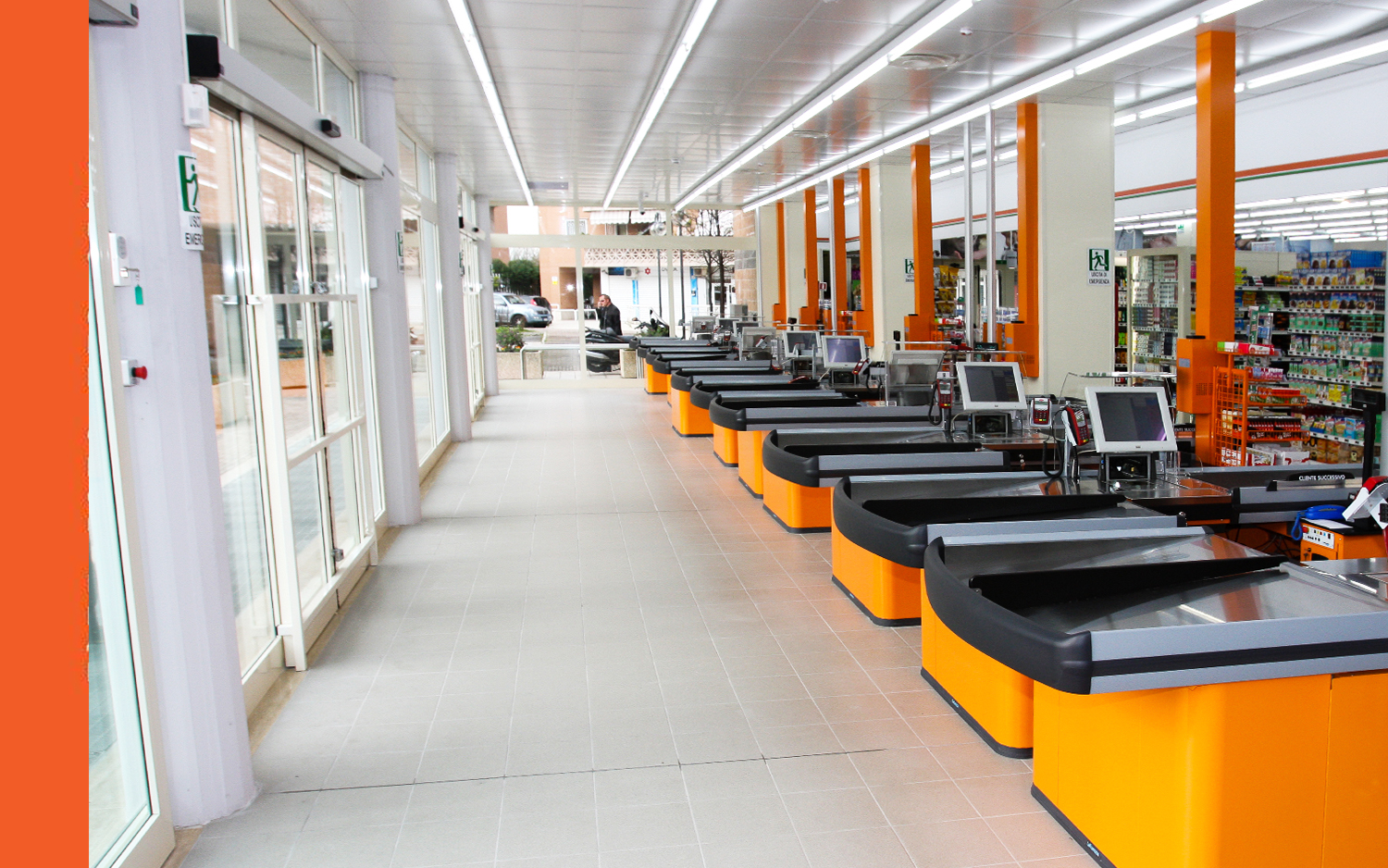 «1С-Рарус: Кассир» – программа                               для автоматизации рабочего места кассира
и передачи информации о продажах в учетную систему. 
С помощью «1С-Рарус: Кассир» любая торговая сеть построит ИТ-архитектуру, независимую от интернета. 

Решение может работать в двух режимах:
онлайн, отправляя данные в учетную систему                       
         в режиме реального времени
офлайн, с доступом ко всему функционалу и  
        сохранением всех транзакций до восстановления      
        интернет-соединения
Кому подходит
Программа подходит продовольственной и непродовольственной розницы любого размера.
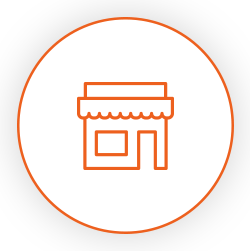 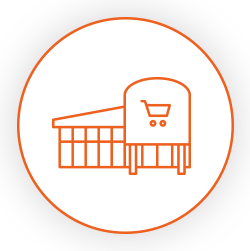 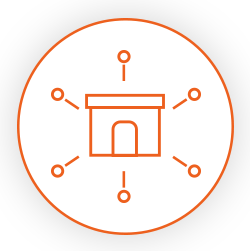 одиночных магазинов                и бутиков с несколькими кассами
супермаркетов и  гипермаркетов
розничных точек торговых сетей с единым центральным узлом
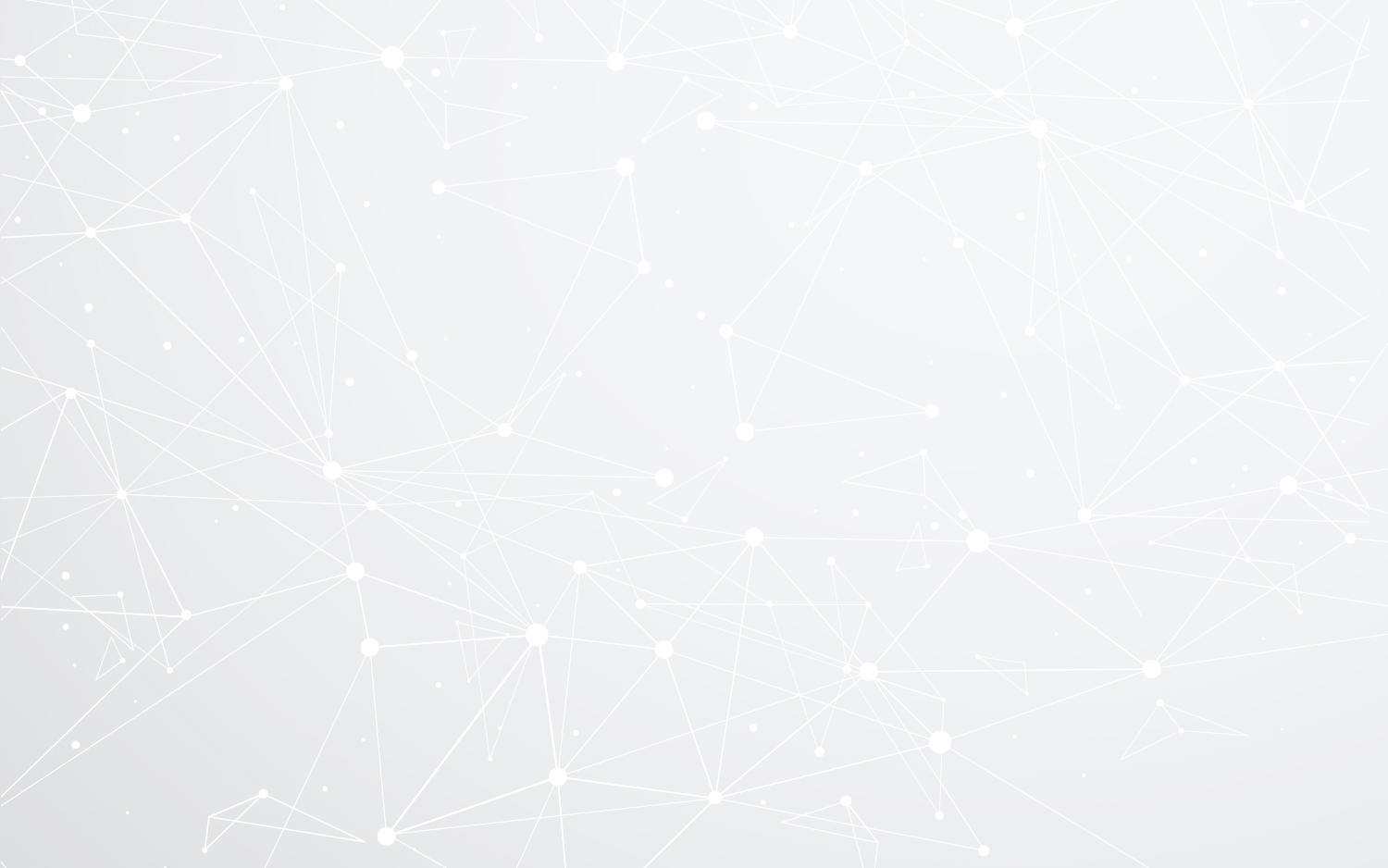 Сетевая ИТ-архитектура нового формата
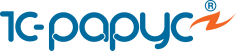 Решение особенно эффективно для сетевых торговых компаний, которым важно обеспечить постоянный обмен с центральным офисом, но при этом сохранить работоспособность касс и не останавливать продажи при сбоях интернета.
В онлайн-режиме происходит обмен НСИ и ценами с центральным офисом, отправляются данные о продаже, автоматически рассчитываются скидки на бонусном сервисе.
При потере соединения переключение в офлайн-режим происходит автоматически. Остаются доступными регистрация продаж, прием всех видов оплаты, ручные скидки. После восстановления интернета все совершенные транзакции поступают в учетную систему.
Сетевая ИТ-архитектура нового формата
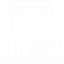 Учётная программа центрального офиса
Произошел обрыв интернет-соединения. Работает в офлайн-режиме
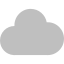 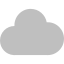 Работает 
в онлайн-режиме
Работает через тонкий клиент
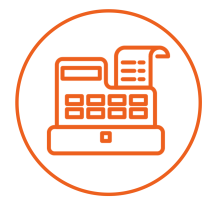 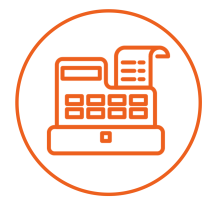 Учетная программа товароведа
1С-Рарус: Кассир
1С-Рарус: Кассир
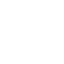 Функции
Продажа
Функции
Продажа
Функции
Приход товаров
Ценники 
Заказы 
Отчеты
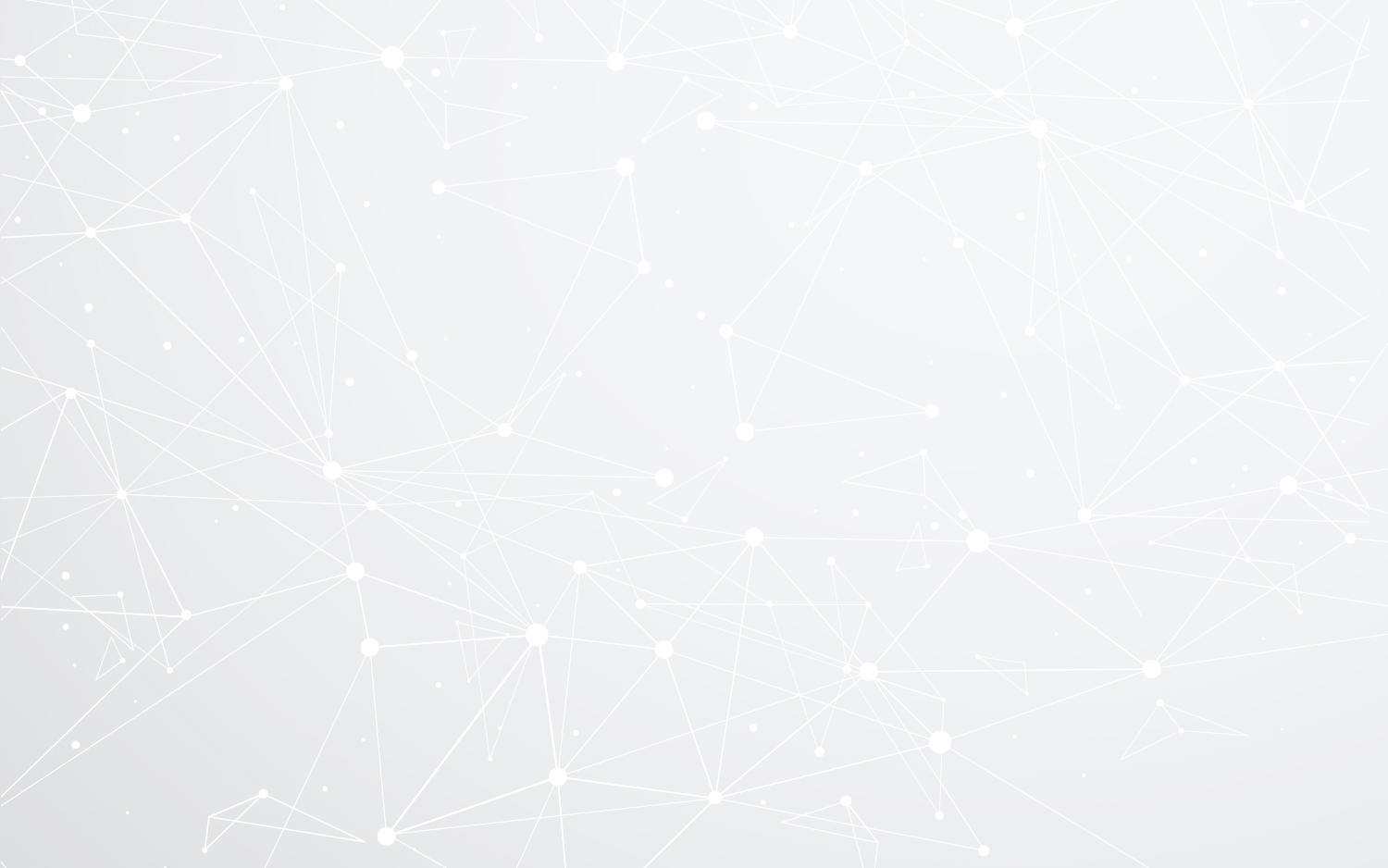 Интеграция с управляющей программой
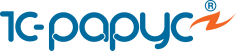 «1С-Рарус: Кассир» – решение преимущественно для магазинов с большим номенклатурным перечнем. За ведение справочника товаров, назначение цен и прочих товарных операций отвечает учетная система центрального офиса.

В качестве учетной программы используется:
«1С: Управление торговлей 8» 
линейка отраслевых решений «1С:Розница»
«1С-Рарус:Управление аптекой»

Программа также может работать без интеграции с управляющей системой, что актуально                    для небольших магазинов с парой касс. Номенклатурно-справочная информация заполняется вручную.
Функциональные возможности
Обслуживание клиентов
Подбор товараНесколько способов быстрого поиска товара: по артикулу,                по наименованию, по штрихкоду производителя, по собственному штрихкоду магазина
Просмотр информации                        о товареВозможность на кассе просмотреть характеристики товара, его наличие в магазине, количество и цену, а также доступные скидки именно                     для этого товара
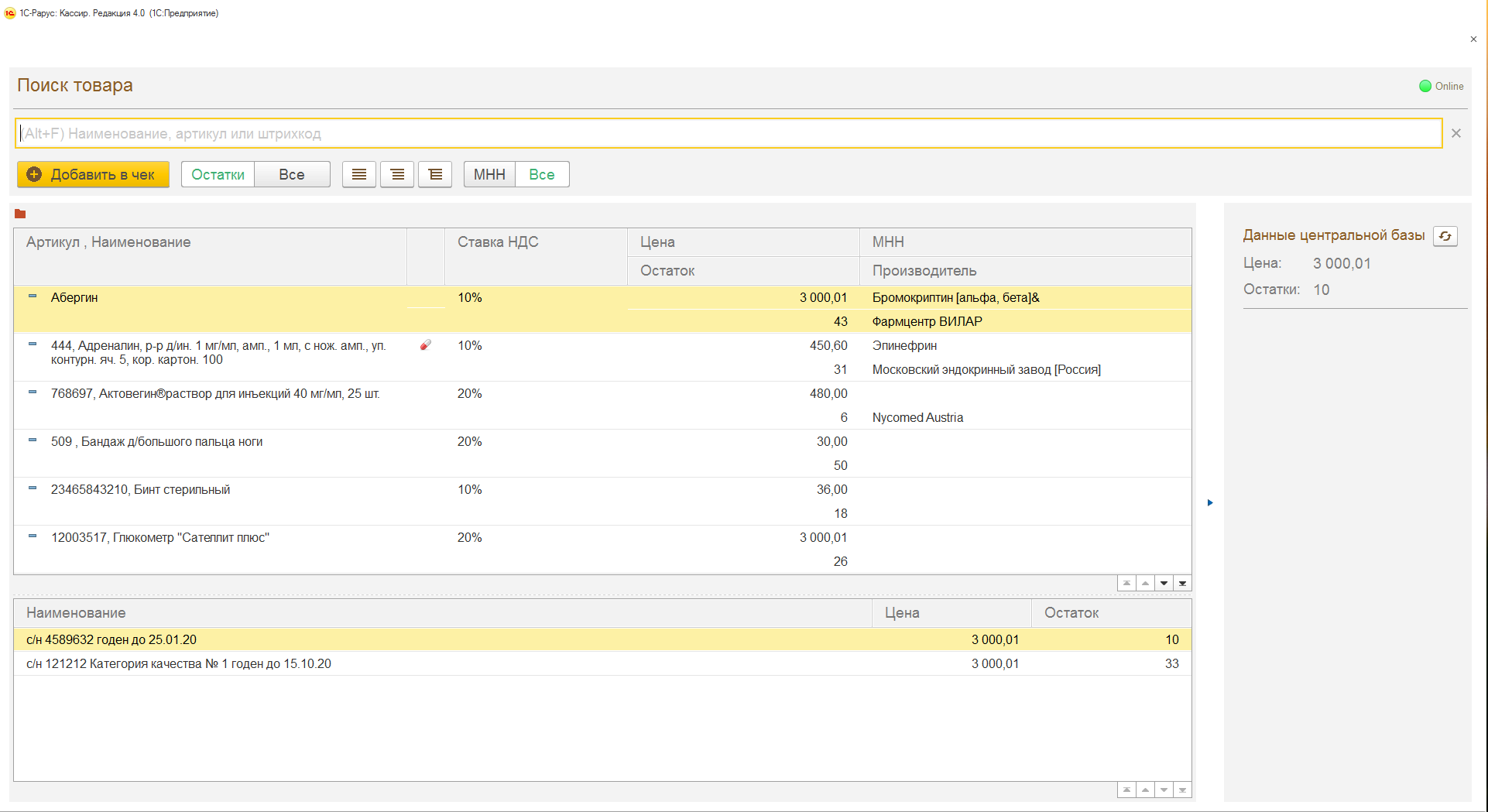 Функциональные возможности
Дополнительные продажи
\
Информирование о проводимых акцияхНапоминание кассиру о действующих скидках для увеличения продаж определенных категорий товаров                   и роста лояльности покупателей
Подбор аналоговАвтоматический поиск аналогов                            с описанием характеристик подобранных товаров, количеством               и ценой
Контекстно-зависимые напоминанияНапоминания клиентам о возможно забытых товарах, подбор сопутствующих товаров для увеличения среднего чека
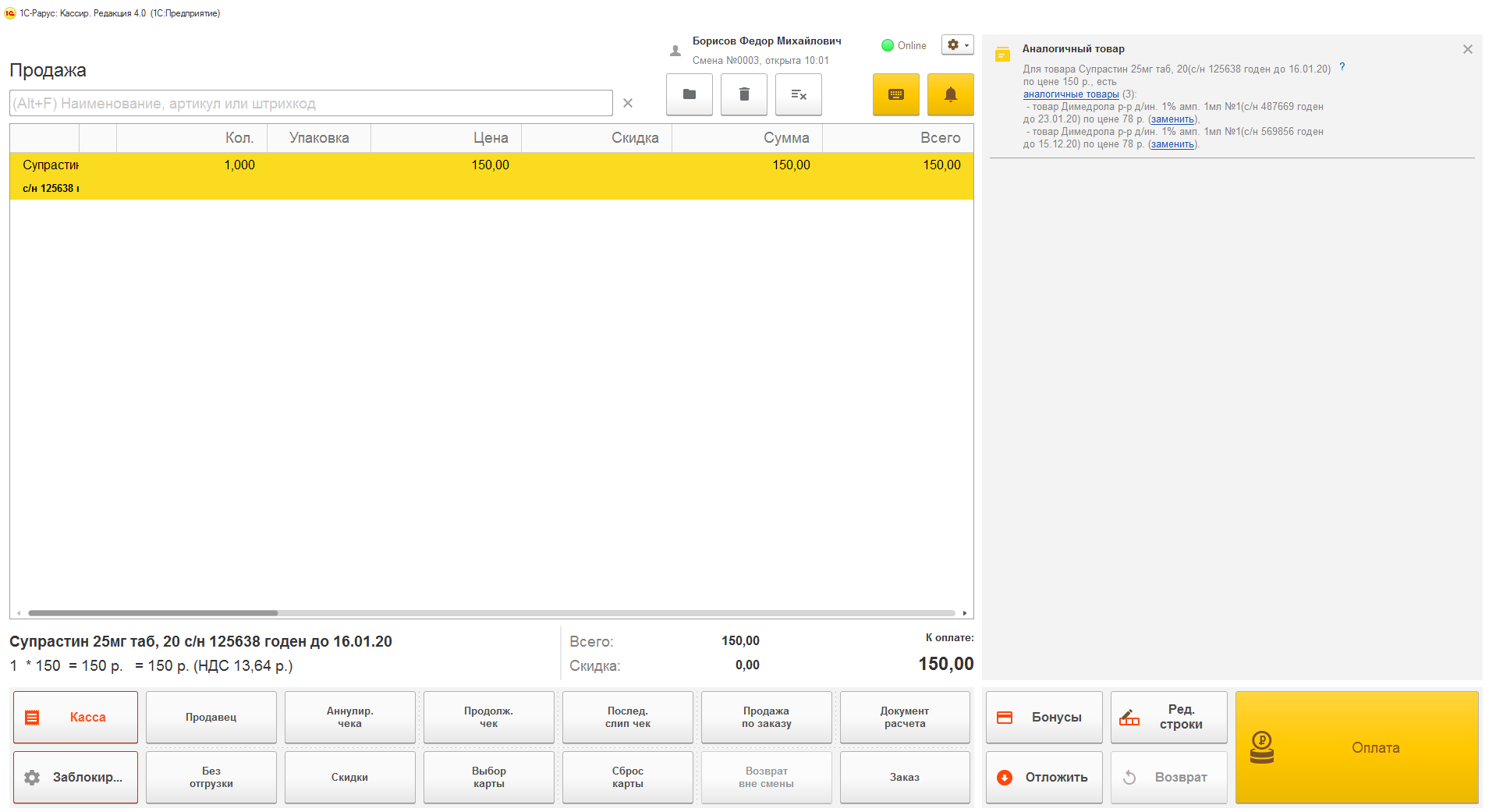 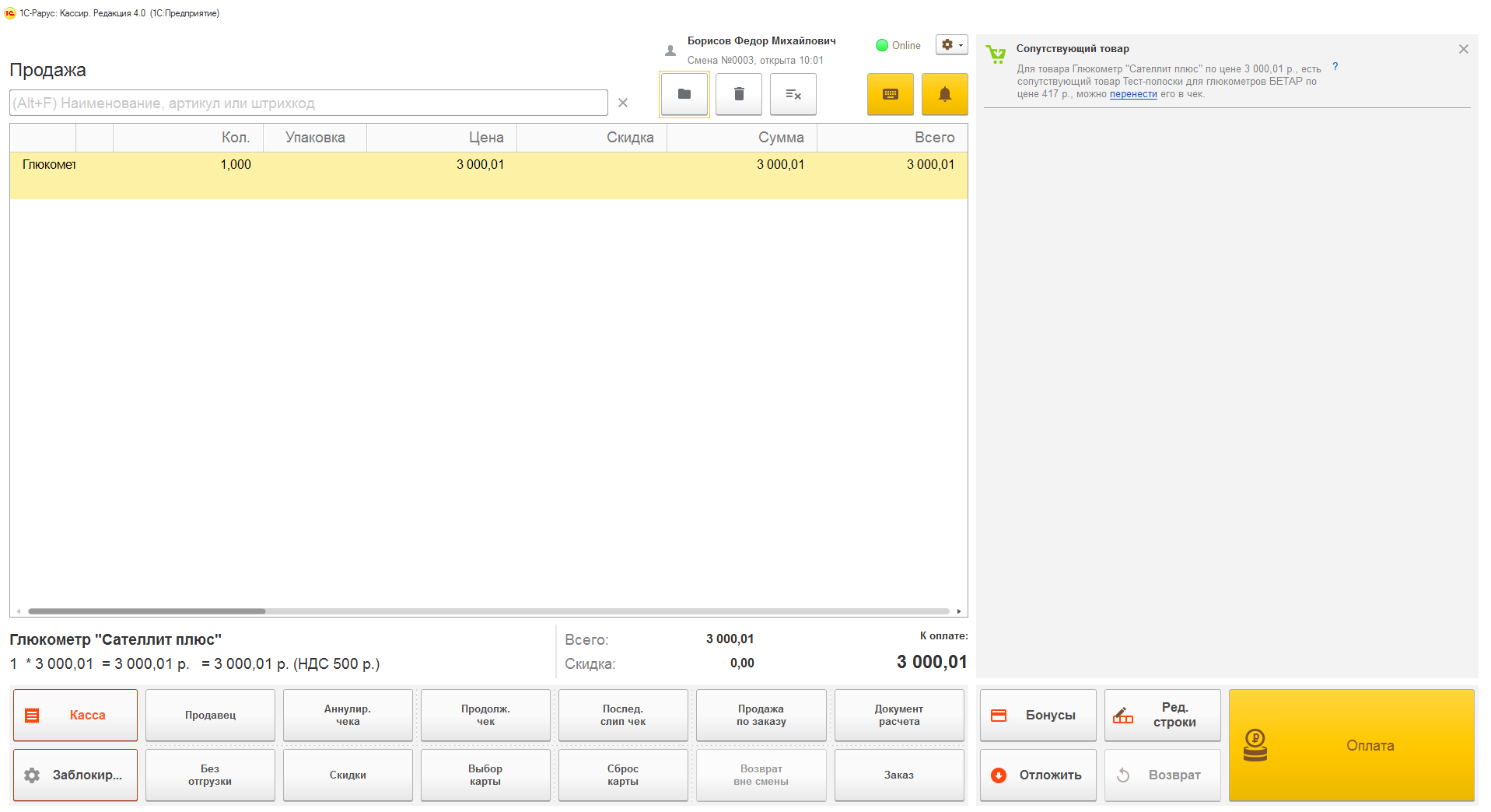 Функциональные возможности
Расчет скидок
\
Расчет скидокВ онлайн-режиме скидки автоматически рассчитываются                 на бонусном сервисе                                  или в управляющей системе, доступна информация                                о накоплениях на карте. В офлайн-режиме относительные                             и абсолютные скидки рассчитываются вручную.
Виды скидокНесколько механизмов рассчета: дисконтные карты, скидки                    на выбранный товарную позицию или количество товара, скидка            на общую сумму чека.
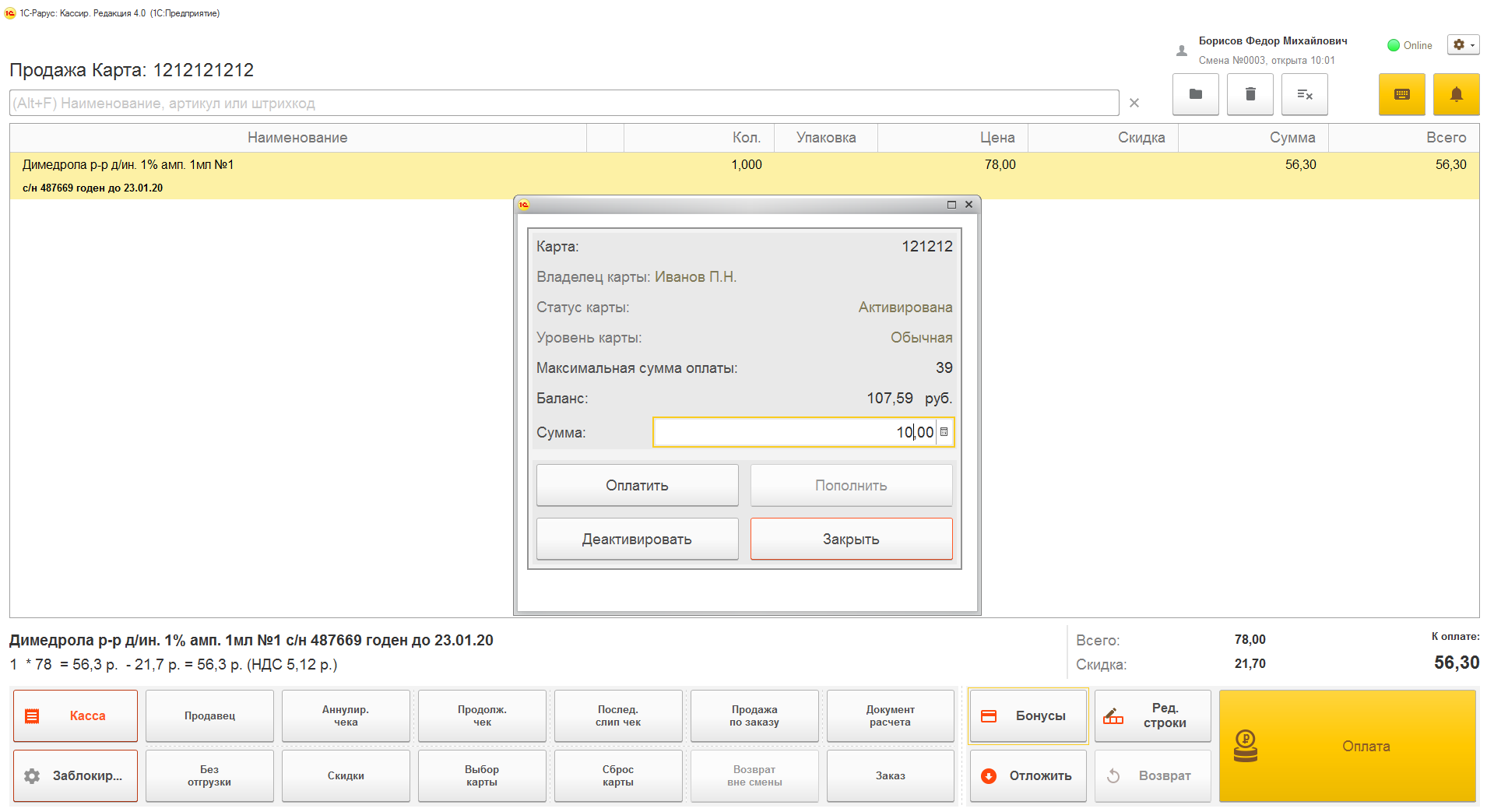 Функциональные возможности
Предзаказы
\
Продажи по сформированным заказам: прием оплаты                      и пробитие чека

Оформление заказа                        на отсутствующий в магазине товар в интерфейсе кассира

Учет предоплаты по заказу                с оформлением авансовых платежей согласно 54-ФЗ
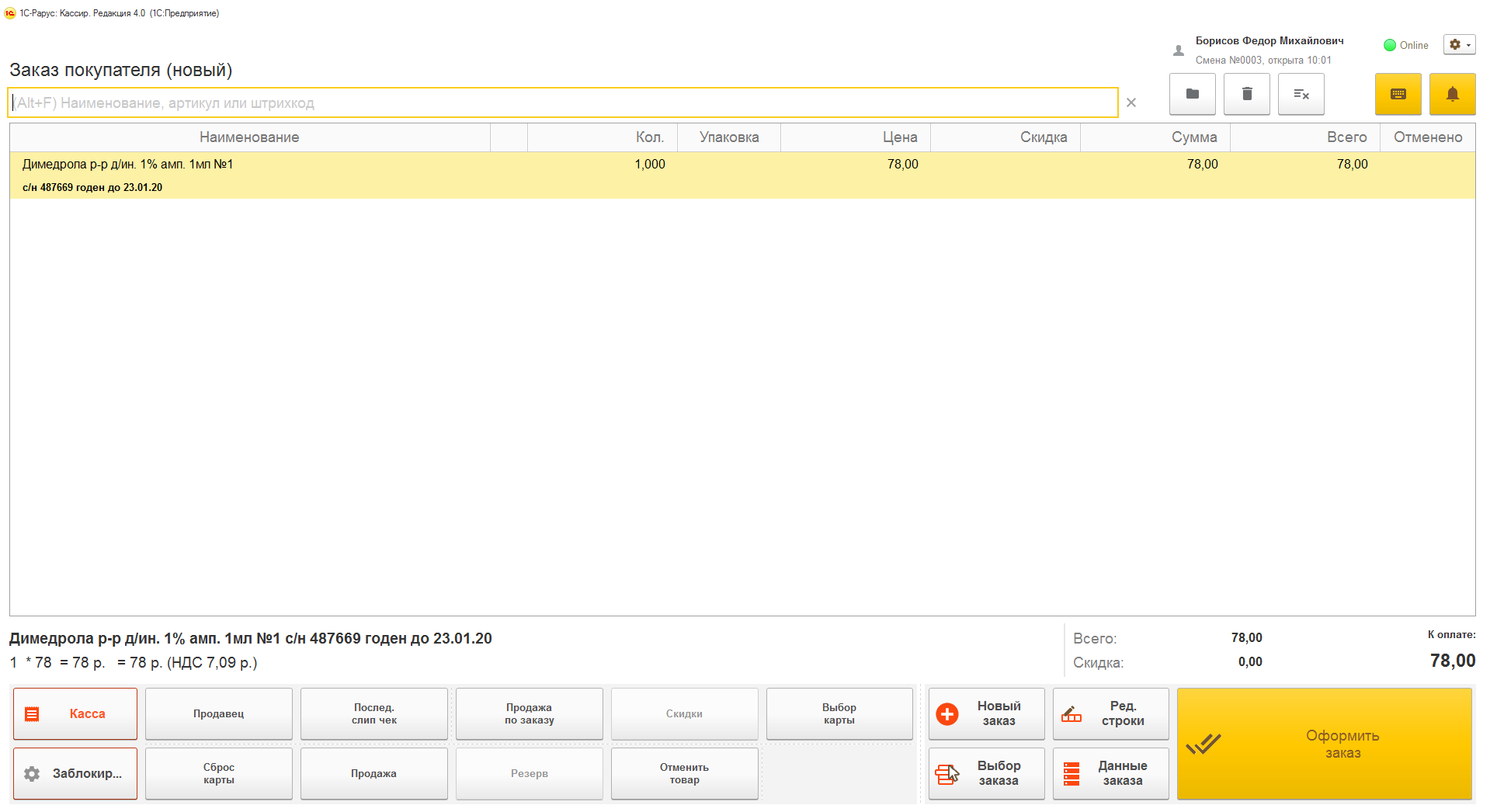 Функциональные возможности
Кассовые операции
\
Прием оплатыОплата покупки несколькими способами: наличными, кредитными картами, подарочными сертификатами или комбинация сразу нескольких способов. 
Оформление чековПечать чеков продажи и возврата, корректировка чеков, работа                                   с отложенными чеками
Кассовая дисциплинаОткрытие кассовой смены, внесение                и изъятие денежных средств, оформление X- и Z-отчетов
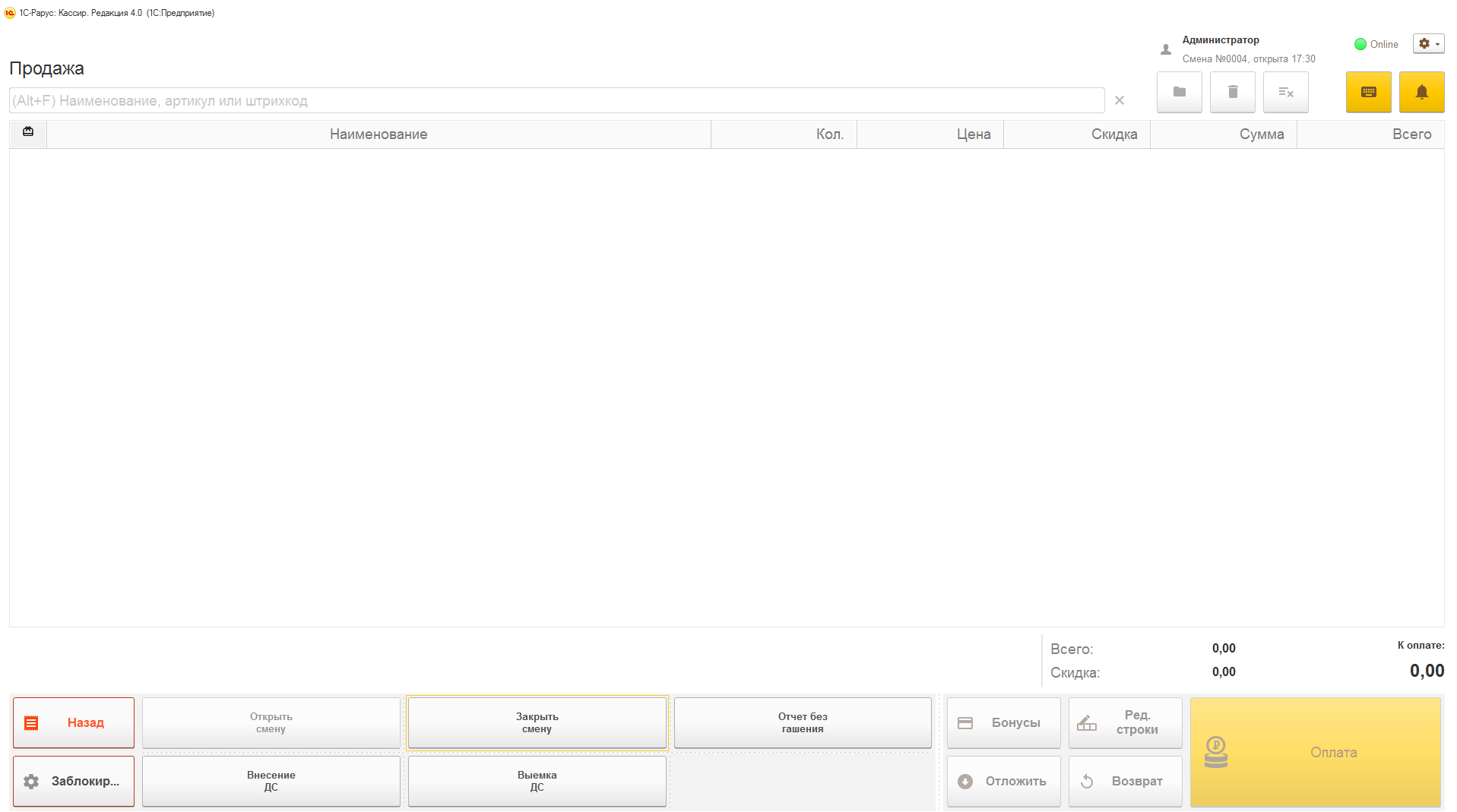 Интерфейс кассира
Для основных операций разработаны кнопки: Касса, Продавец, Аннулирование чека, Бонусы, Скидки, Оплата и т.д. В каждом разделе активны только необходимые кнопки. 
Предусмотрена работа через тачскрин, при помощи программируемой клавиатуры                 без мышки или работа с клавиатурой и мышкой.
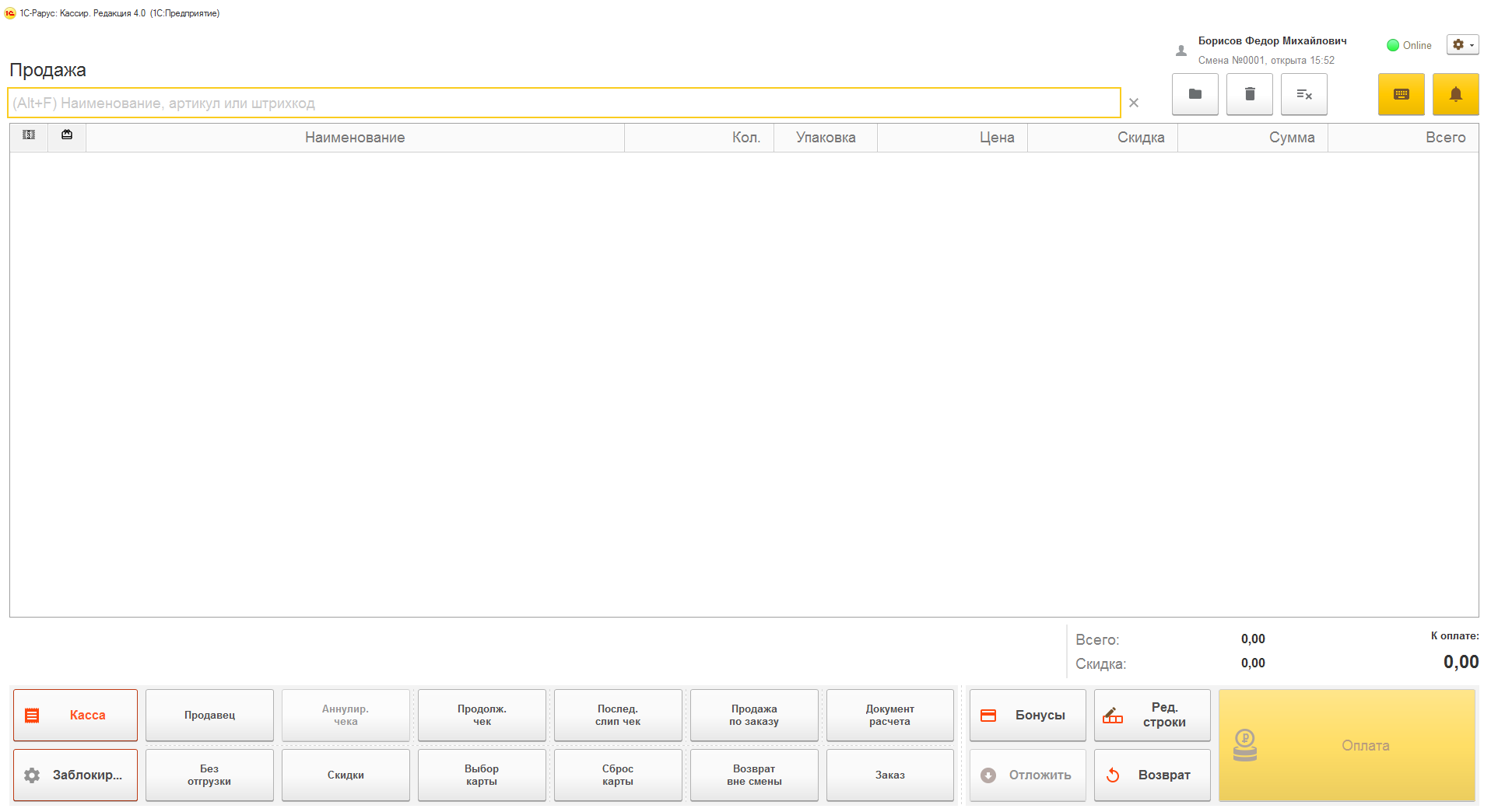 Функциональные возможности
Администрирование и безопасность
\
Настройка прав доступа
Централизованное                                      и децентрализованное управление доступом и правами кассира
Авторизация кассиров
Блокировка рабочего места                      в отсутствие кассира. Идентификация кассиров несколькими способами:  по логину и паролю,                                   по штрихкодовой или магнитной карте.
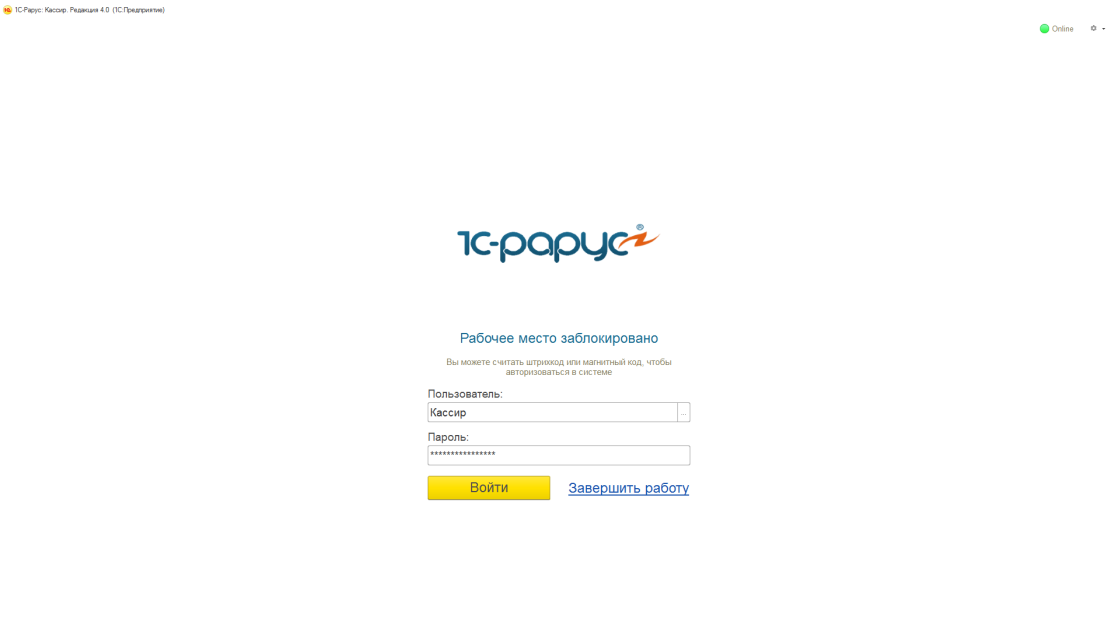 Интеграция с ГИС
Решение полностью соответствует 54-ФЗ: поддерживает работу с онлайн-кассами, формирует все виды фискальных документов и печатает чеки со всеми обязательными реквизитами.
А также поддерживает обмен с государственными информационными системами:

ЕГАИС для алкоголя
ЕГАИС для меховых изделий
Системами маркировки 
лекарственных средств 
одежды и обуви 
ювелирных изделий
табачных изделий
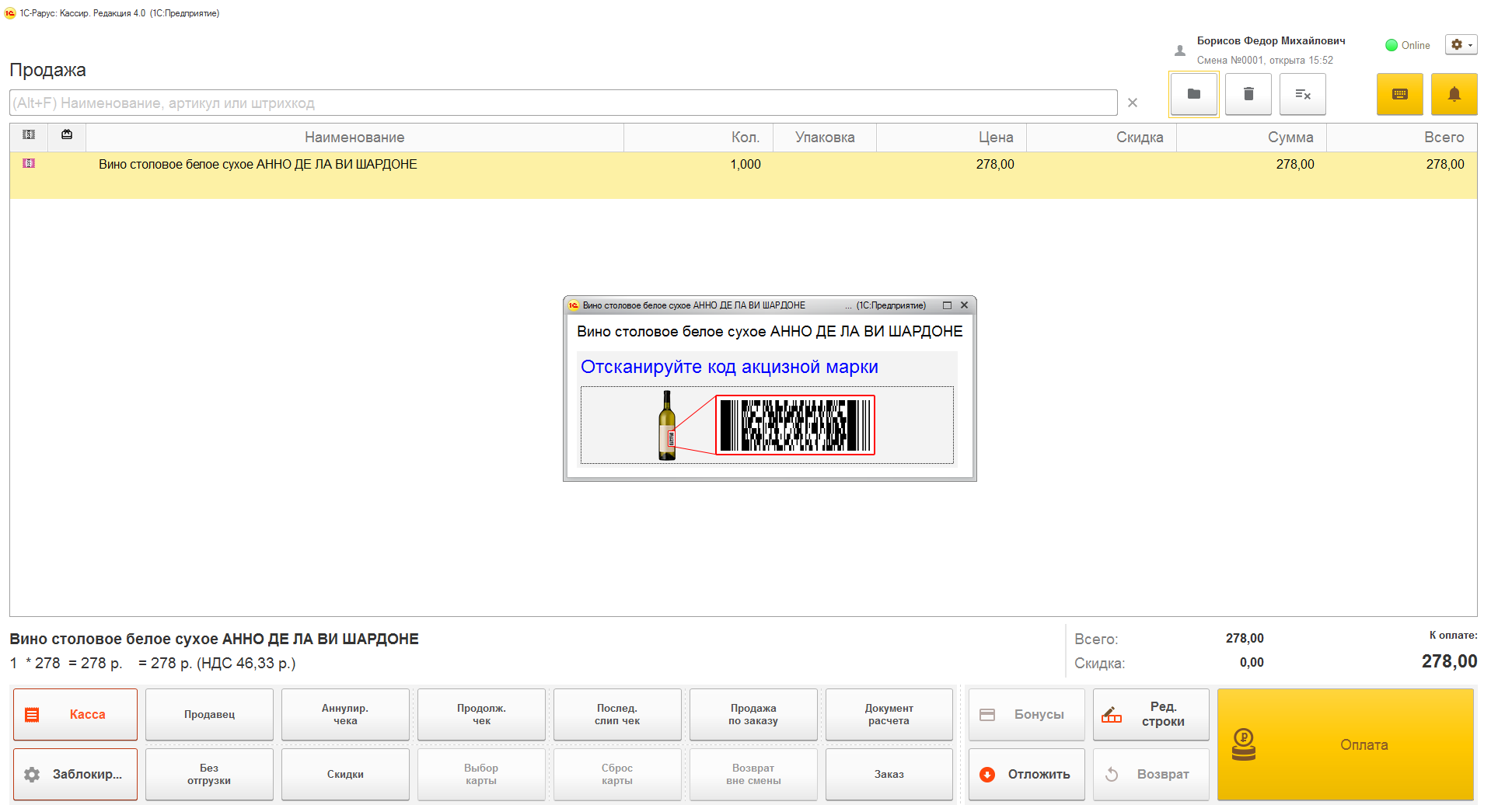 Поддерживаемое оборудование
«1С-Рарус:Кассир» работает с широким перечнем оборудования, что позволит легко создать многофункциональное рабочее место кассира. 

Фискальные регистраторы
Эквайринговые терминалы
Электронные весы
Сканеры штрихкодов
Считыватели магнитных карт
Дисплеи покупателя
Принтеры этикеток и ценников
Программируемые клавиатуры
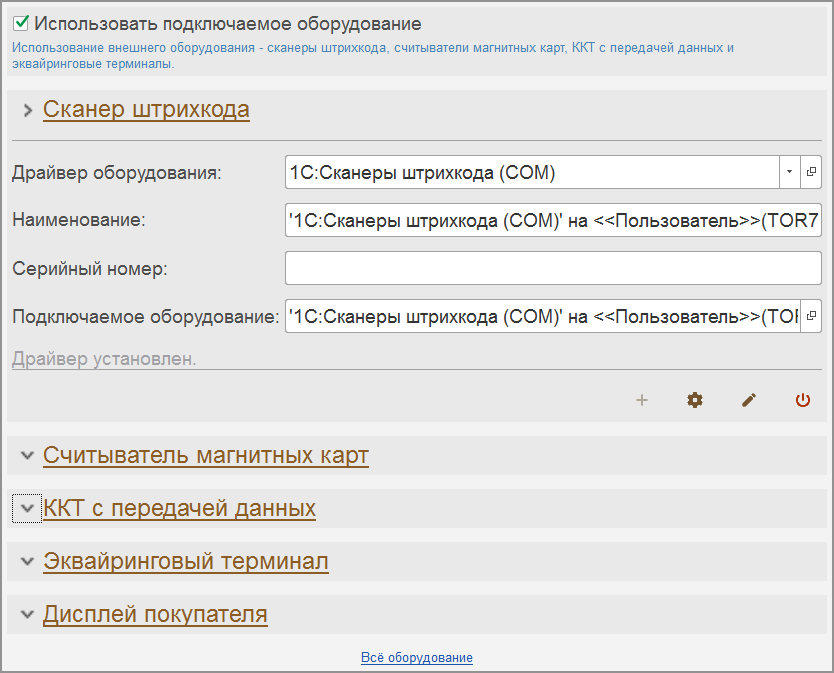 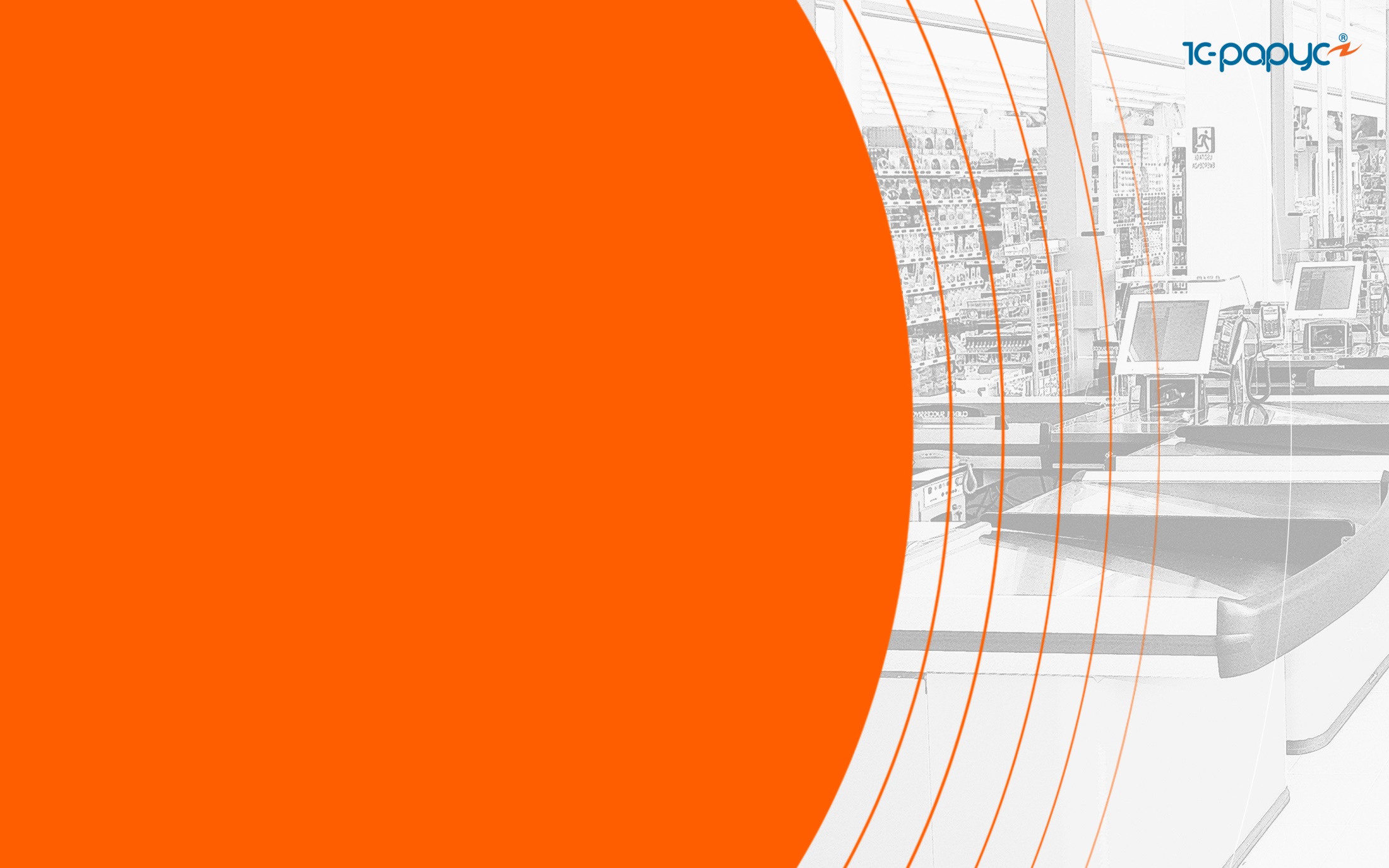 1С-Рарус: Кассир
Контакты:
телефон:  +7(495) 231-20-02
почта: rs@rarus.ru, shop@rarus.ru